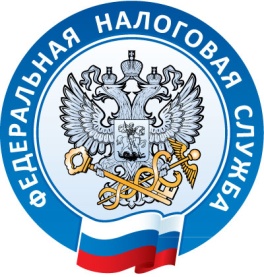 Блокировка операций по счетам.

 Предоставление отсрочки (рассрочки) по уплате налогов, сборов, страховых взносов как мера поддержки налогоплательщиков
Заместитель руководителя 
УФНС России по Архангельской области и Ненецкому автономному округу
Горюнова Ольга Евгеньевна
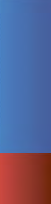 2023
Приостановление операций по счетам в банках в отношении индивидуальных предпринимателей
Ст.76  НК РФ
2.
1.
3.
П.10.Ст.101 НК РФ
2
Арест счетов судебными приставамив отношении самозанятых граждан(статья 64, 81 Федерального закона от 02.10.2007 N 229-ФЗ «Об исполнительном производстве»)
3
Общая информация
К кому обратиться за помощью?
8 (800) -222-22-22  
по вопросам блокировки счета
8 (8184) 54-80-31, доб. 39-20 ; доб.39-26
по вопросам взыскания задолженности с физических лиц (самозанятых граждан)
8 (8182) 60-87-43, доб. 56-18; доб. 56-10
по вопросам взыскания задолженности предпринимателей.
4
Нормативные документы по предоставлению отсрочки (рассрочки)
5
Основания для предоставления отсрочки/ рассрочки
6
7
Для получение отсрочки / рассрочки обязательно требуется предоставление обеспечения
8
Отказ в положительном рассмотрении заявления может быть по следующим причинам:
9
Общая информация
К кому обратиться за консультацией?
   
 
8 (8182)
Ноктова  Ольга Вячеславовна, тел. 60-87-43, доб. 57-99
Ожигина Елена Юрьевна, тел. 60-87-43, доб. 57-13
Романова Ирина Николаевна, тел. 60-87-43, доб. 57-73
Георгиева Алена Германовна, тел. 60-87-43, доб. 56-65
Селиверстова Юлия Николаевна, тел. 60-87-43, доб. 56-63
Смирнова Надежда Сергеевна, тел. 60-87-43, доб. 56-20
10
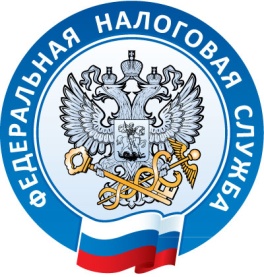 СПАСИБО ЗА ВНИМАНИЕ!
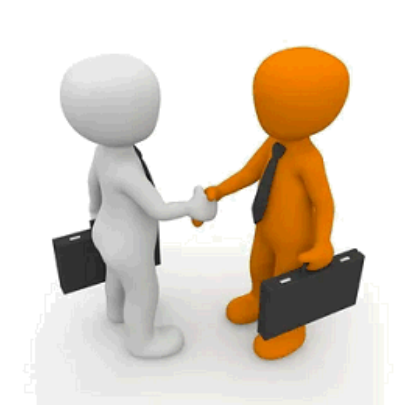 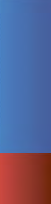 2024